Sample Exercise 5.5 Relating ΔH to Quantities of Reactants and Products
How much heat is released when 4.50 g of methane gas is burned in a constant-pressure system? (Use the information given in Equation 5.18.)
Solution

Analyze Our goal is to use a thermochemical equation to calculate the heat produced when a specific amount of methane gas is combusted. According to Equation 5.18, 890 kJ is released by the system when 1 mol CH4 is burned at constant pressure.

Plan Equation 5.18 provides us with a stoichiometric conversion factor: (1 mol CH4       −890 kJ). Thus, we can convert moles of CH4 to kJ of energy. First, however, we must convert grams of CH4 to moles of CH4. Thus, the conversion sequence is





Solve By adding the atomic weights of C and 4 H, we have 1 mol CH4 = 16.0 CH4. We can use the appropriate conversion factors to convert grams of CH4 to moles of CH4 to kilojoules:



The negative sign indicates that the system released 250 kJ into the surroundings.
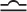 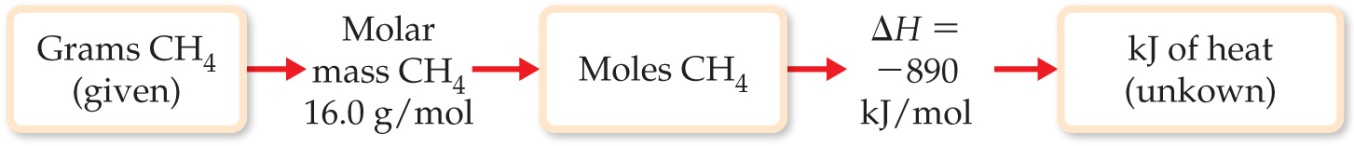 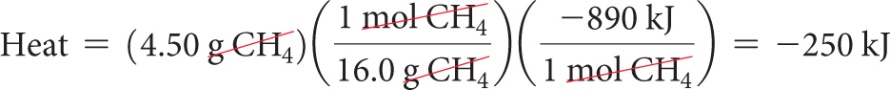 Sample Exercise 5.5 Relating ΔH to Quantities of Reactants and Products
Continued
Practice Exercise 1

The complete combustion of ethanol, C2H5OH (FW = 46.0 g ⁄ mol), proceeds as follows:

C2H5OH(l) + 3→O2(g) 2CO2(g) + 3H2O(l)      ΔH = −555 kJ

What is the enthalpy change for combustion of 15.0 g of ethanol?
(a) −12.1 kJ  (b) −181 kJ  (c) −422 kJ  (d) −555 kJ  (e) −1700 kJ

Practice Exercise 2

Hydrogen peroxide can decompose to water and oxygen by the reaction

2 H2O2(l) → 2 H2O(l) + O2(g)      ΔH = −196 kJ

Calculate the quantity of heat released when 5.00 g of H2O2(l) decomposes at constant pressure.
Sample Exercise 5.9 Using Hess’s Law to Calculate ΔH
The enthalpy of reaction for the combustion of C to CO2 is −393.5 kJ ⁄ mol C, and the enthalpy for the combustion of CO to CO2 is −283.0 kJ ⁄ mol CO:

(1) 	C(s) + O2(g) → CO2(g)    ΔH = −393.5 kJ
(2) 	CO(g) +   O2(g) → CO2(g)    ΔH = −283.0 kJ

	Using these data, calculate the enthalpy for the combustion of C to CO:

(3) 	C(s) +   O2(g) → CO(g)    ΔH = ?
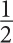 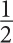 Solution

Analyze We are given two thermochemical equations, and our goal is to combine them in such a way as to obtain the third equation and its enthalpy change.

Plan We will use Hess’s law. In doing so, we first note the numbers of moles of substances among the reactants and products in the target equation (3). We then manipulate equations (1) and (2) to give the same number of moles of these substances, so that when the resulting equations are added, we obtain the target equation. At the same time, we keep track of the enthalpy changes, which we add.
Sample Exercise 5.9 Using Hess’s Law to Calculate ΔH
Continued
Solve
To use equations (1) and (2), we arrange them so that C(s) is on the reactant side and CO(g) is on the product side of the arrow, as in the target reaction, equation (3). Because equation (1) has C(s) as a reactant, we can use that equation just as it is. We need to turn equation (2) around, however, so that CO(g) is a product. Remember that when reactions are turned around, the sign of ΔH is reversed. We arrange the two equations so that they can be added to give the desired equation:





When we add the two equations, CO2(g) appears on both sides of the arrow and therefore cancels out. Likewise     O2(g) is eliminated from each side.

Practice Exercise 1
Calculate ΔH for 2NO(g) + O2(g) → N2O4(g), using the following information:
		  N2O4(g) → 2NO2(g) 	ΔH = +57.9 kJ                       2NO(g) + O2(g) → 2NO2(g) 	ΔH = −113.1 kJ
(a) 2.7 kJ (b) −55.2 kJ (c) −85.5 kJ (d) −171.0 kJ (e) +55.2 kJ
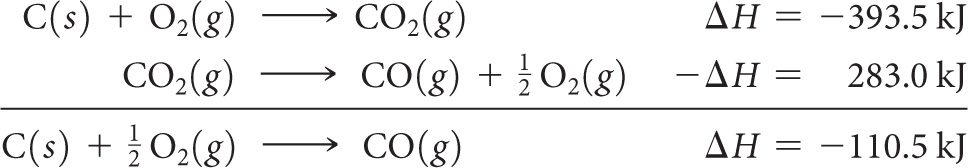 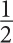 Sample Exercise 5.10 Using Three Equations with Hess’s Law to Calculate ΔH
Calculate ΔH for the reaction

2 C(s) + H2(g) → C2H2(g)

Given the following chemical equations and their respective enthalpy changes:

		 C2H2(g) +   O2(g) → 2 CO2(g) + H2O(l)	  ΔH = −1299.6 kJ	        C(s) + O2(g)  → CO2(g)  	  ΔH = −393.5 kJ
	                              	  H2(g) +    O2(g)  → H2O(l)  		 ΔH = −285.8 kJ
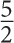 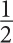 Solution

Analyze We are given a chemical equation and asked to calculate its ΔH using three chemical equations and their associated enthalpy changes.

Plan We will use Hess’s law, summing the three equations or their reverses and multiplying each by an appropriate coefficient so that they add to give the net equation for the reaction of interest. At the same time, we keep track of the ΔH values, reversing their signs if the reactions are reversed and multiplying them by whatever coefficient is employed in the equation.
Sample Exercise 5.10 Using Three Equations with Hess’s Law to Calculate ΔH
Continued
Solve Because the target equation has C2H2 as a product, we turn the first equation around; the sign of ΔH is therefore changed. The desired equation has 2 C(s) as a reactant, so we multiply the second equation and its ΔH by 2. Because the target equation has H2 as a reactant, we keep the third equation as it is. We then add the three equations and their enthalpy changes in accordance with Hess’s law:







When the equations are added, there are 2 CO2,   O2, and H2O on both sides of the arrow. These are canceled in writing the net equation.

Check The procedure must be correct because we obtained the correct net equation. In cases like this you should go back over the numerical manipulations of the ΔH values to ensure that you did not make an inadvertent error with signs.
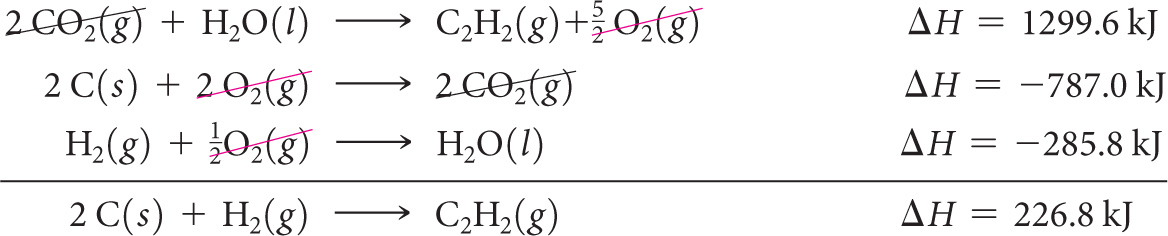 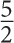 Sample Exercise 5.10 Using Three Equations with Hess’s Law to Calculate ΔH
Continued
Practice Exercise 1

We can calculate ΔH for the reaction

C(s) + H2O(g) → CO(g) + H2(g)

using the following thermochemical equations:

			C(s) + O2(g) → CO2(g) 		ΔH1 = −393.5 kJ
		2 CO(g) + O2(g) → 2 CO2(g) 	ΔH2 = −566.0 kJ
		2 H2(g) + O2(g) → 2 H2O(g) 		ΔH3 = −483.6 kJ

By what coefficient do you need to multiply ΔH2 in determining ΔH for the target equation?
(a) −1 ⁄ 2           (b) −1           (c)  2         (d) 1 ⁄ 2          (e) 2